ENA Cloud Services
ENA’s Suite of Enhanced Technology Solutions
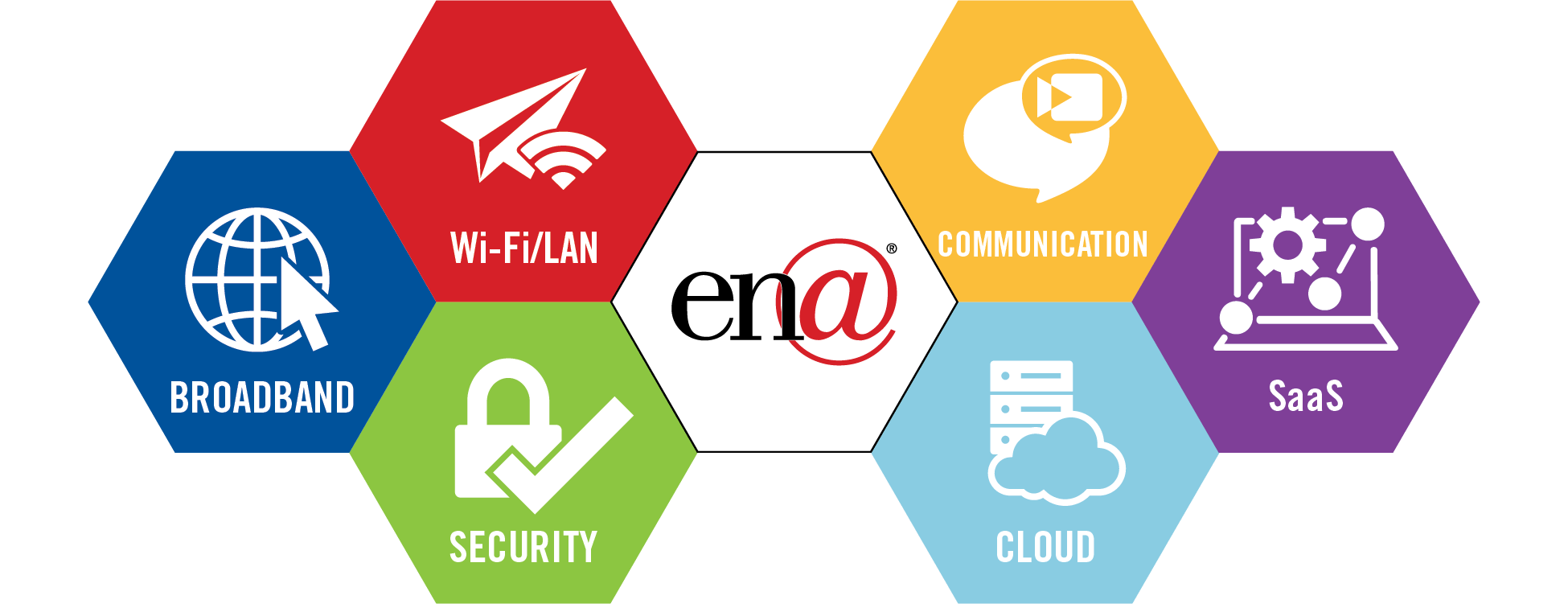 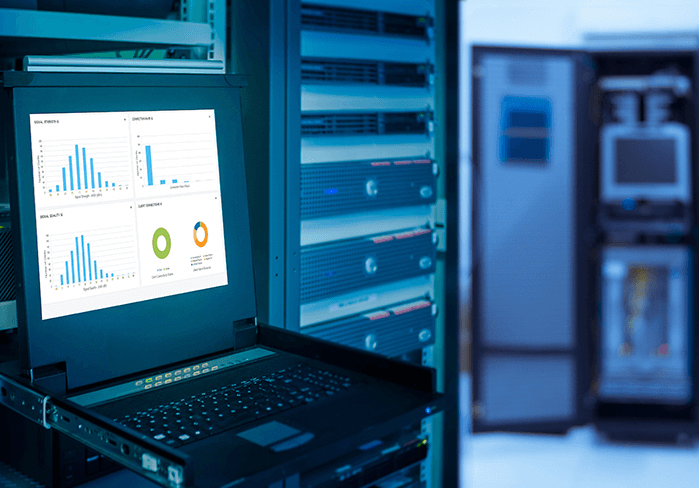 Cloud Solutions
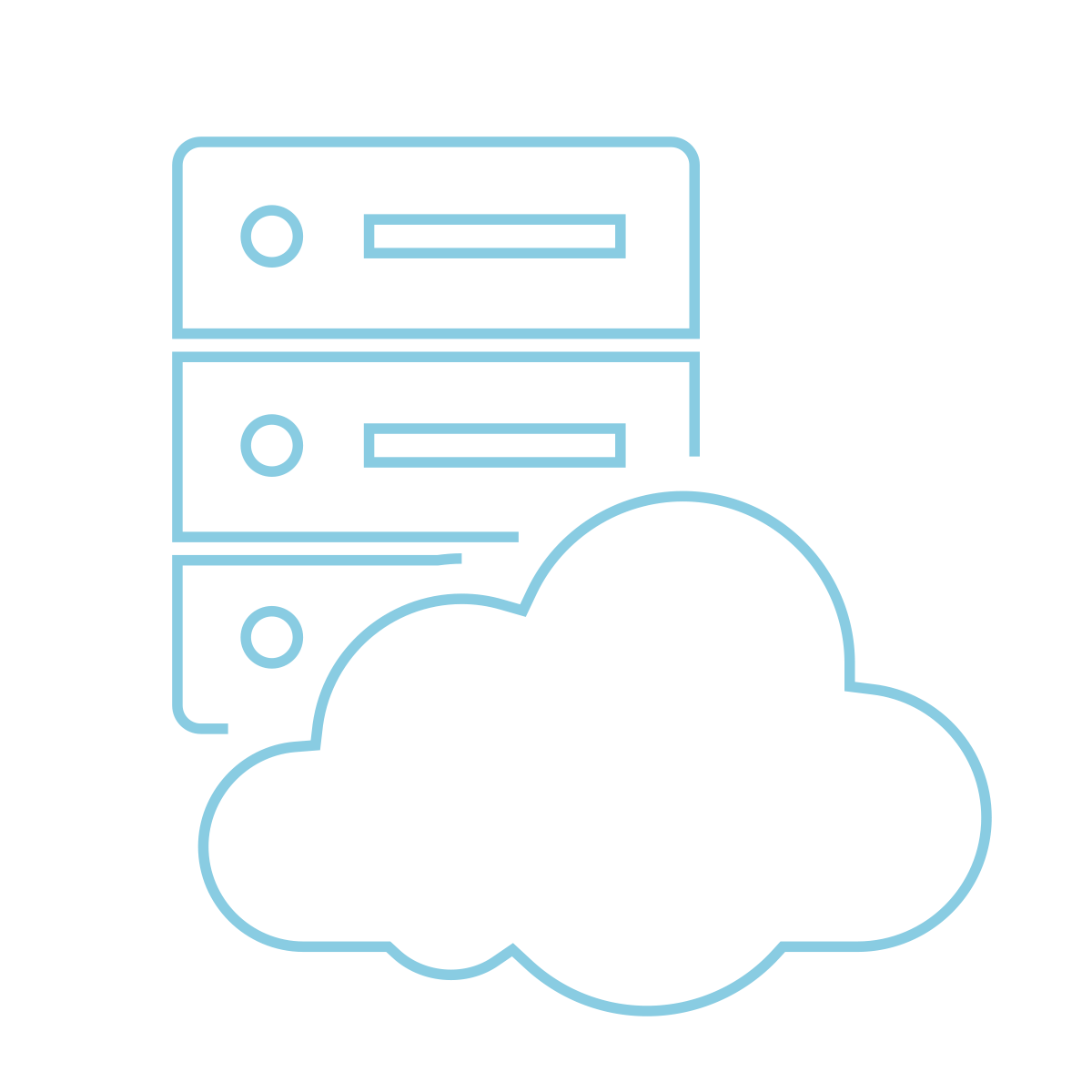 ENA Cloud Services Portfolio
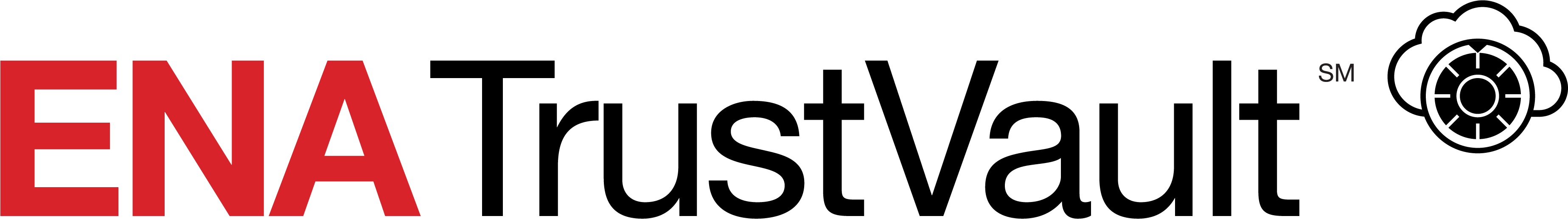 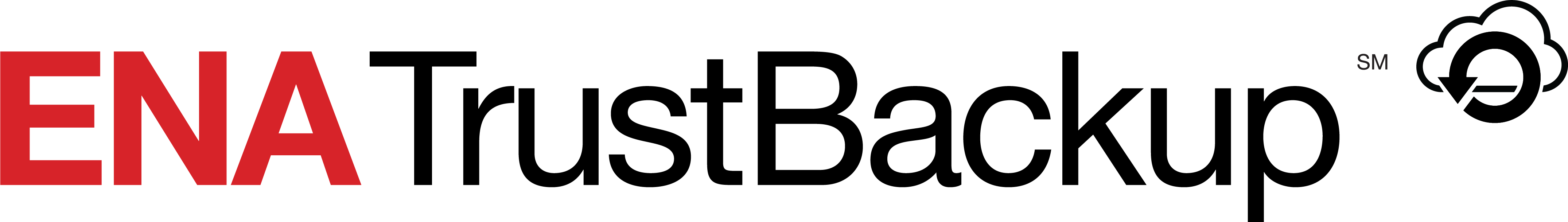 Cloud storage service
Object storage accessible via web interface or an S3 compliant API
Cost-effective storage solution for offsite backups, content hosting, or media streaming
Backup-as-a-Service
File backup with cloud storage repository for cost effective protection against data loss
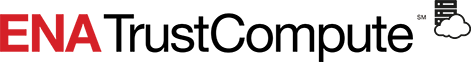 Infrastructure-as-a-Service 
Simplified cloud computing designed for everyone
Cloud Management Boundaries
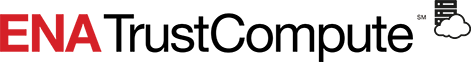 Middleware & Applications
Security
Operational / Administrative
Operating System Software
Customer Managed
Infrastructureas a Service
ENA Managed
Virtualization Software
Server Hardware
Network Hardware
Storage Hardware
Virtual Private Cloud w/ Private Network Connection
Power & Cooling w/ Redundant Systems
Racks & Cable
Data Center Floor Space
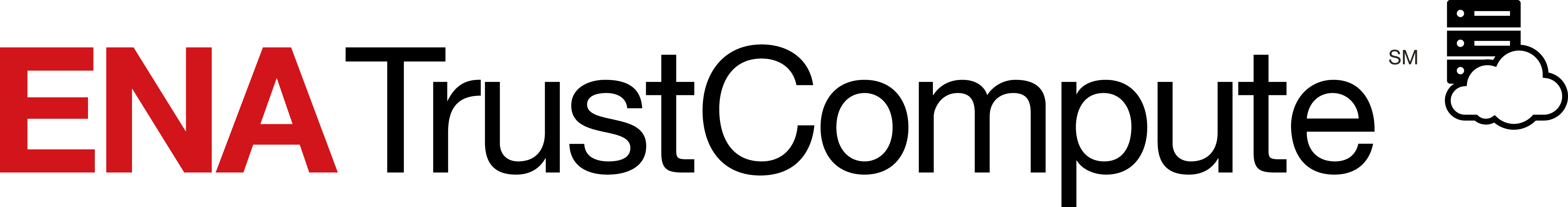 Infrastructure-as-a-Service
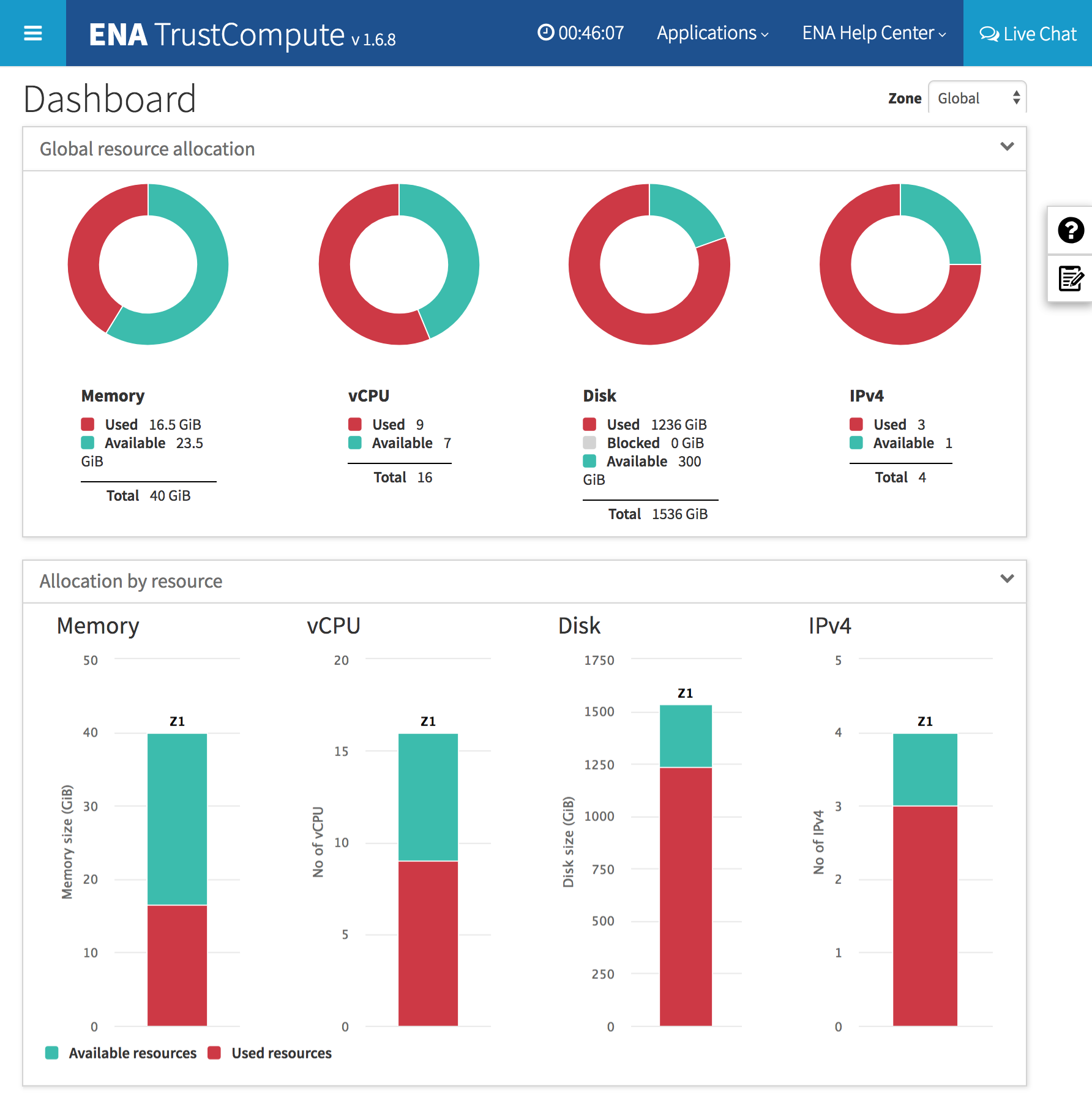 Highlights  
Virtual private cloud
Inclusive packaging
Multi-region data center option
Advanced networking features 
Choice of operating systems 
Selection of pre-configured open source application stacks
5-Step VM migration process powered by Veeam
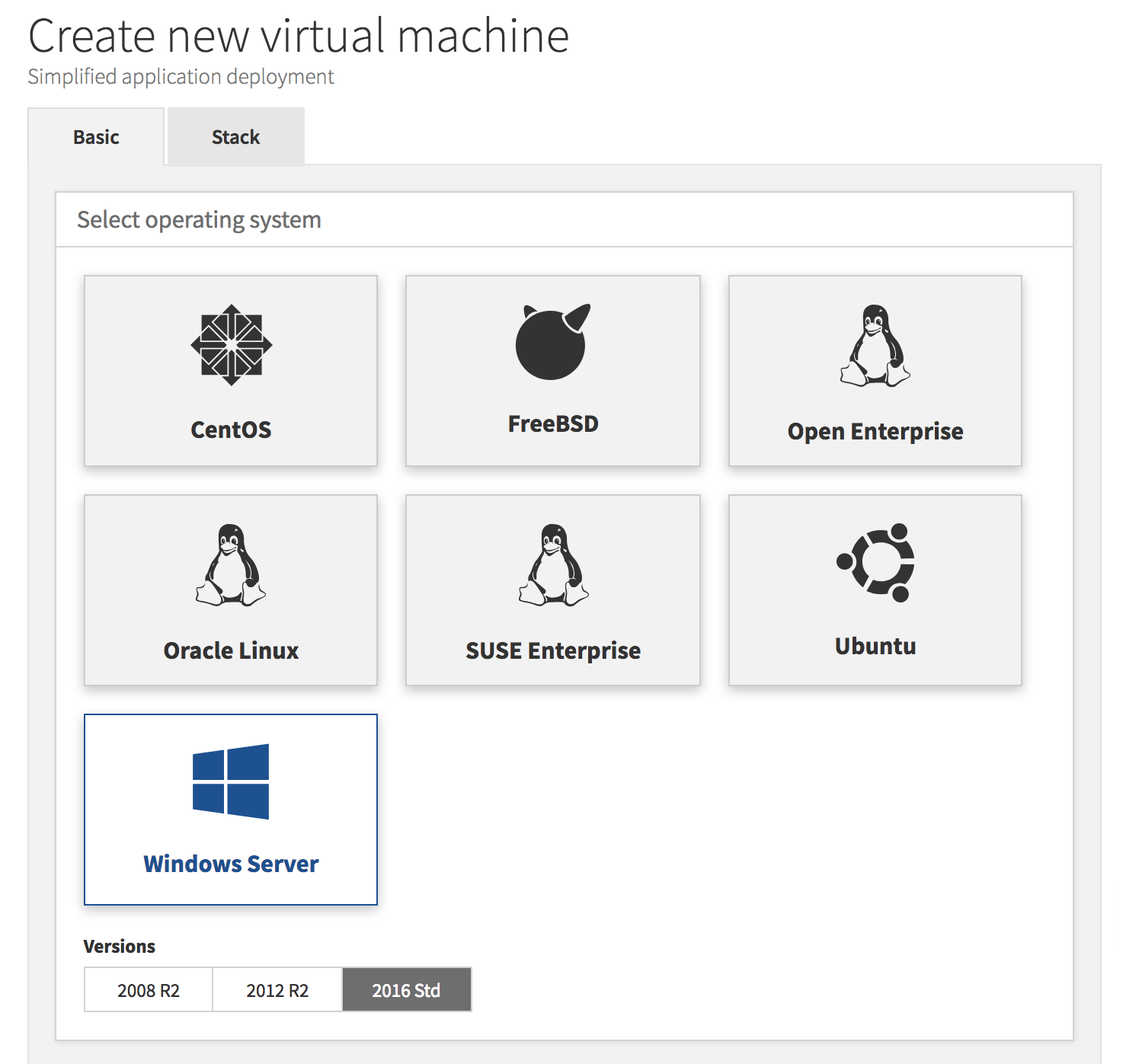 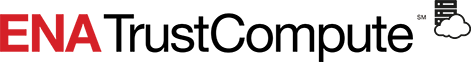 NEW FEATURE: STACKS
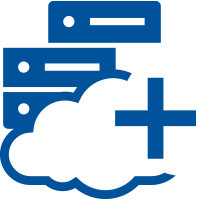 Our growing selection of pre-configured, free application stacks saves organizations time and money.
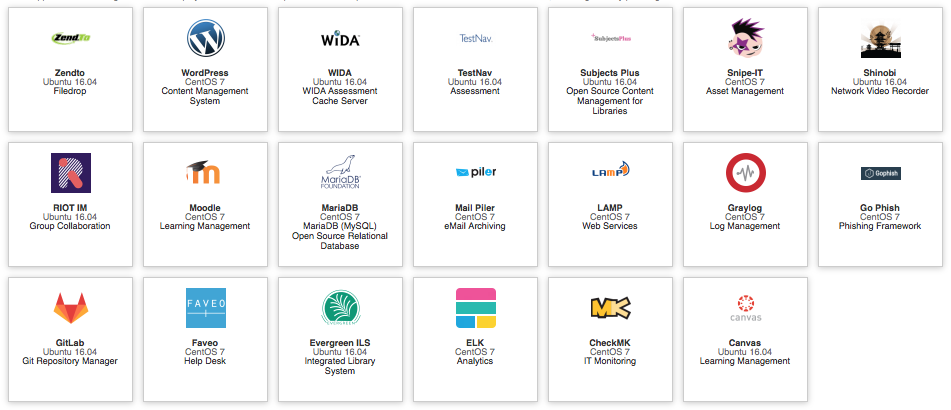 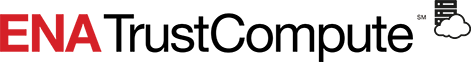 NEW FEATURE: VM Migration
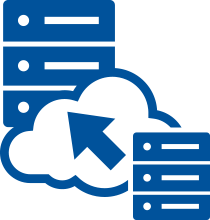 ENA TrustCompute’s guided 5-step migration process helps streamline and simplify VM migration
Step     4
Backup Source VM
5-Step
VM Migration
Step 1
Activate Migration
Step    2
Download
Migration Director
Step   
5
Install
Agent
Restore VM 
in ENA TrustCompute
Step   
3
Powered by Veeam
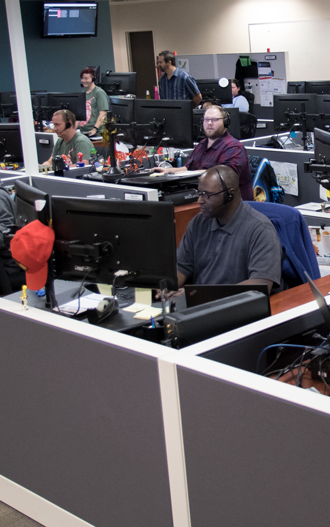 24x7x365
CUSTOMER SUPPORT
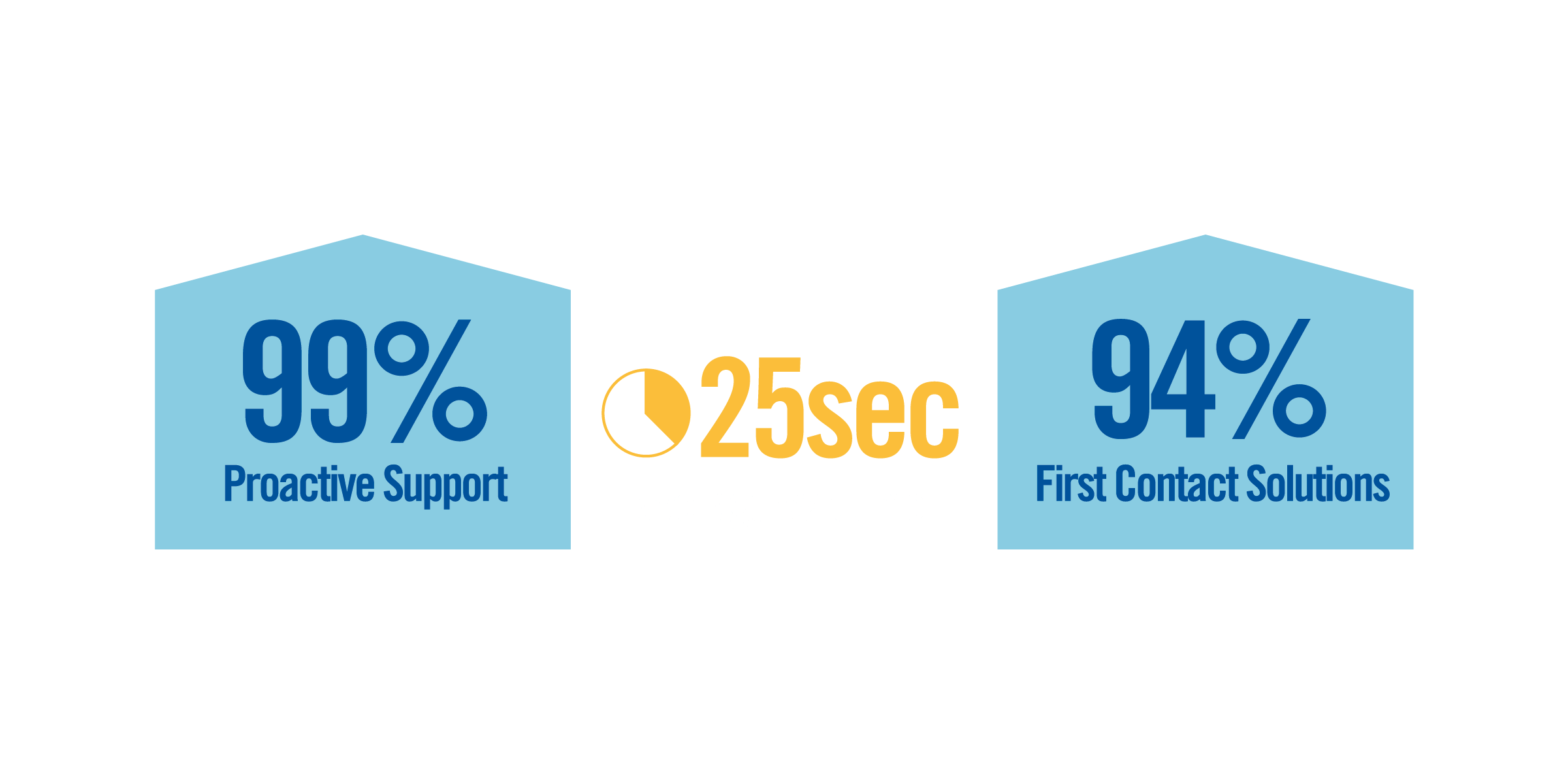 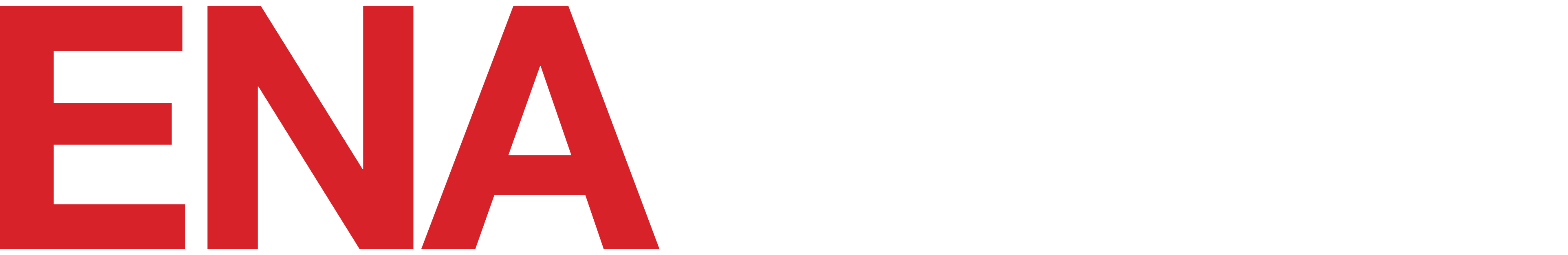 Our customer support team will move mountains to keep your services operating at peak performance. 
All calls will be answered by a live professional in our USA-based offices with the knowledge and experience to resolve your issue.
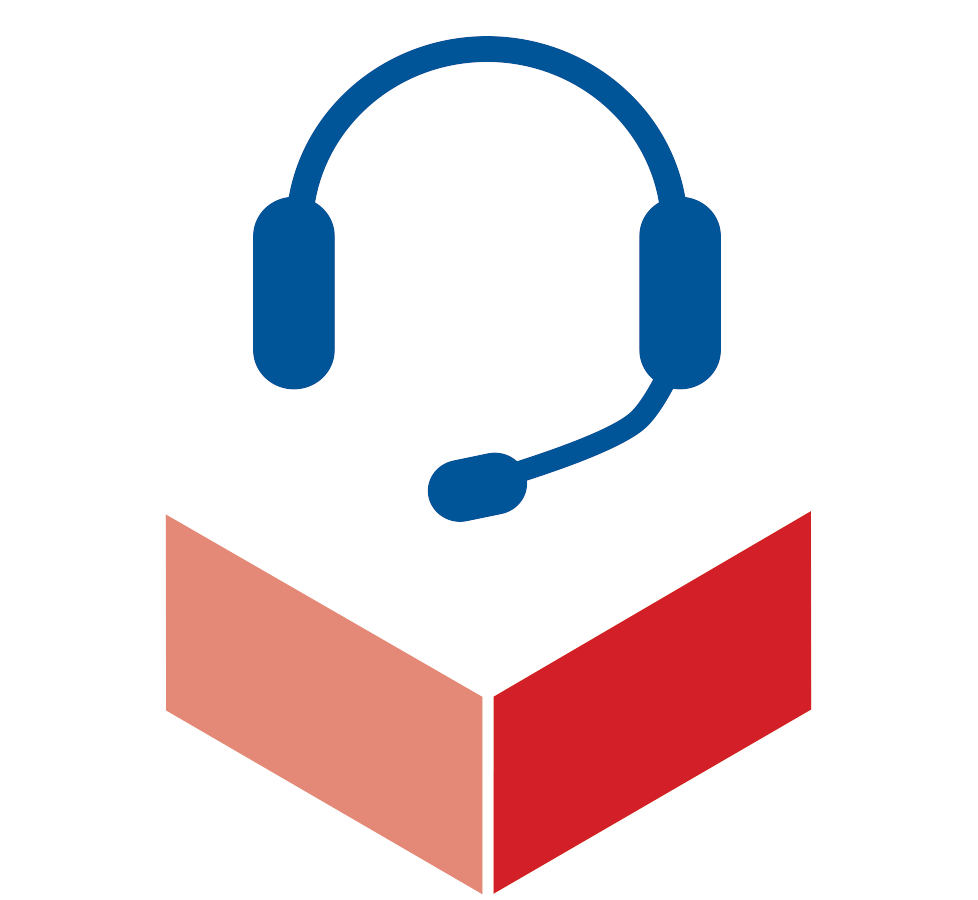 ENA TrustCompute Packages
ENA TrustCompute Service Add-ons
ENA TrustCompute packages can be augmented with additional resources from our à la carte menu.  Service add-ons will incur an additional monthly recurring charge.
ENA TrustCompute Special Pricing for HESS Members
Standard discount pricing for ENA TrustCompute
10% Discount with a 36-month commitment
Additional discount for HESS members purchasing a Medium package or larger
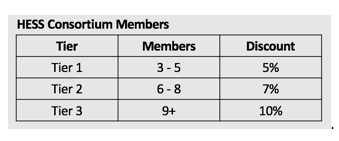 Additional Cloud Services
Cloud Storage Service
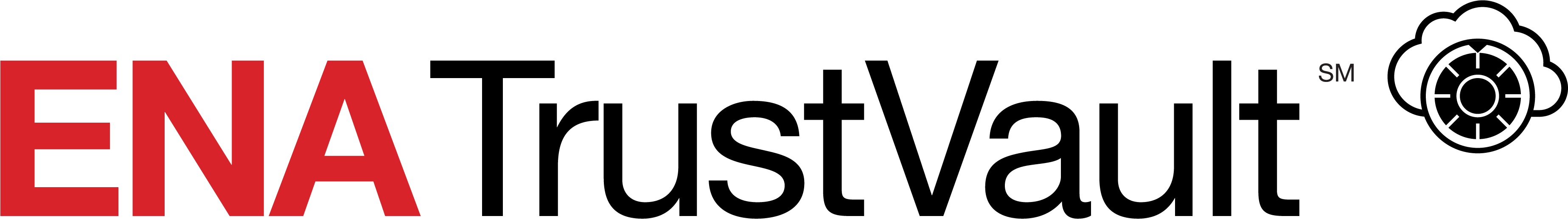 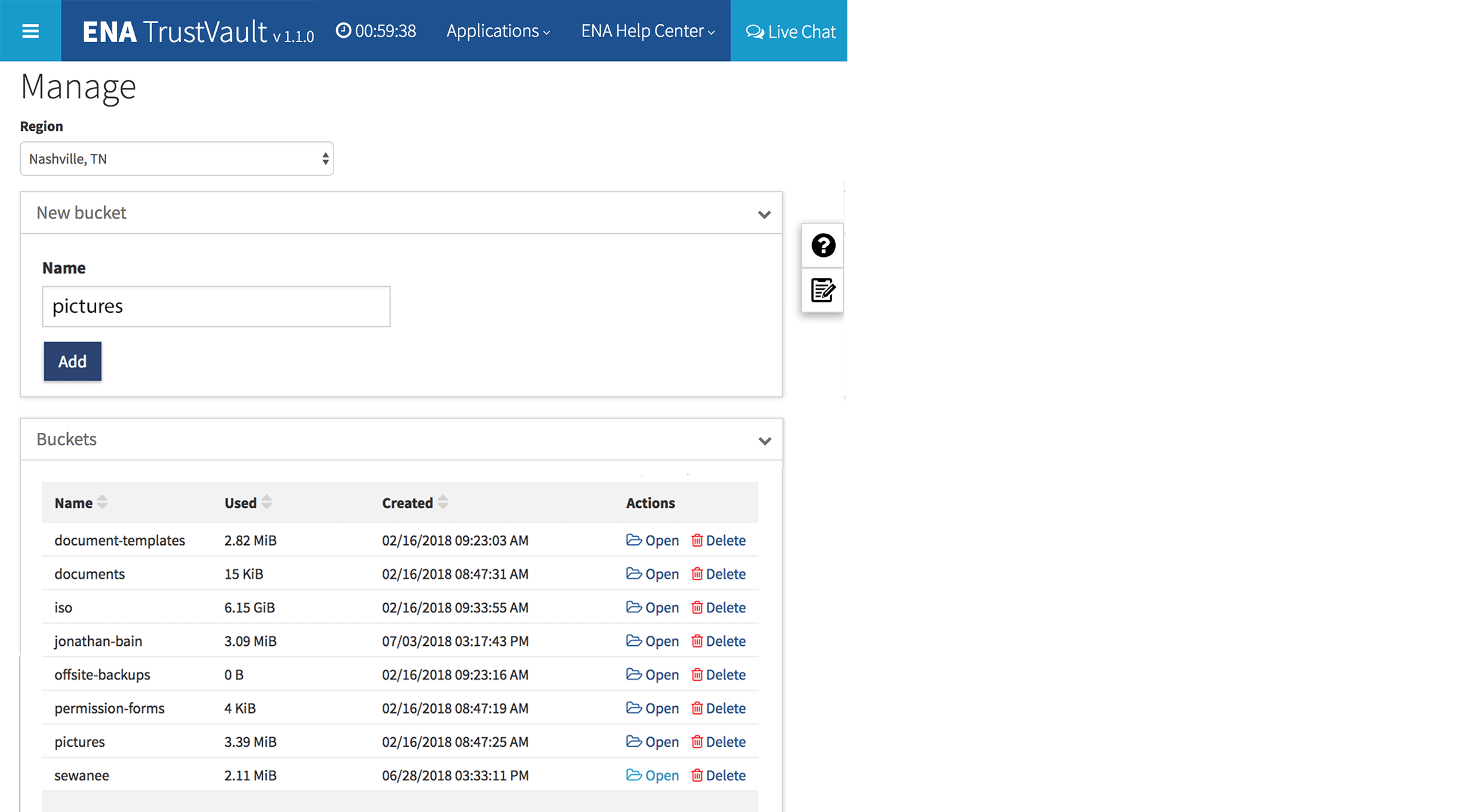 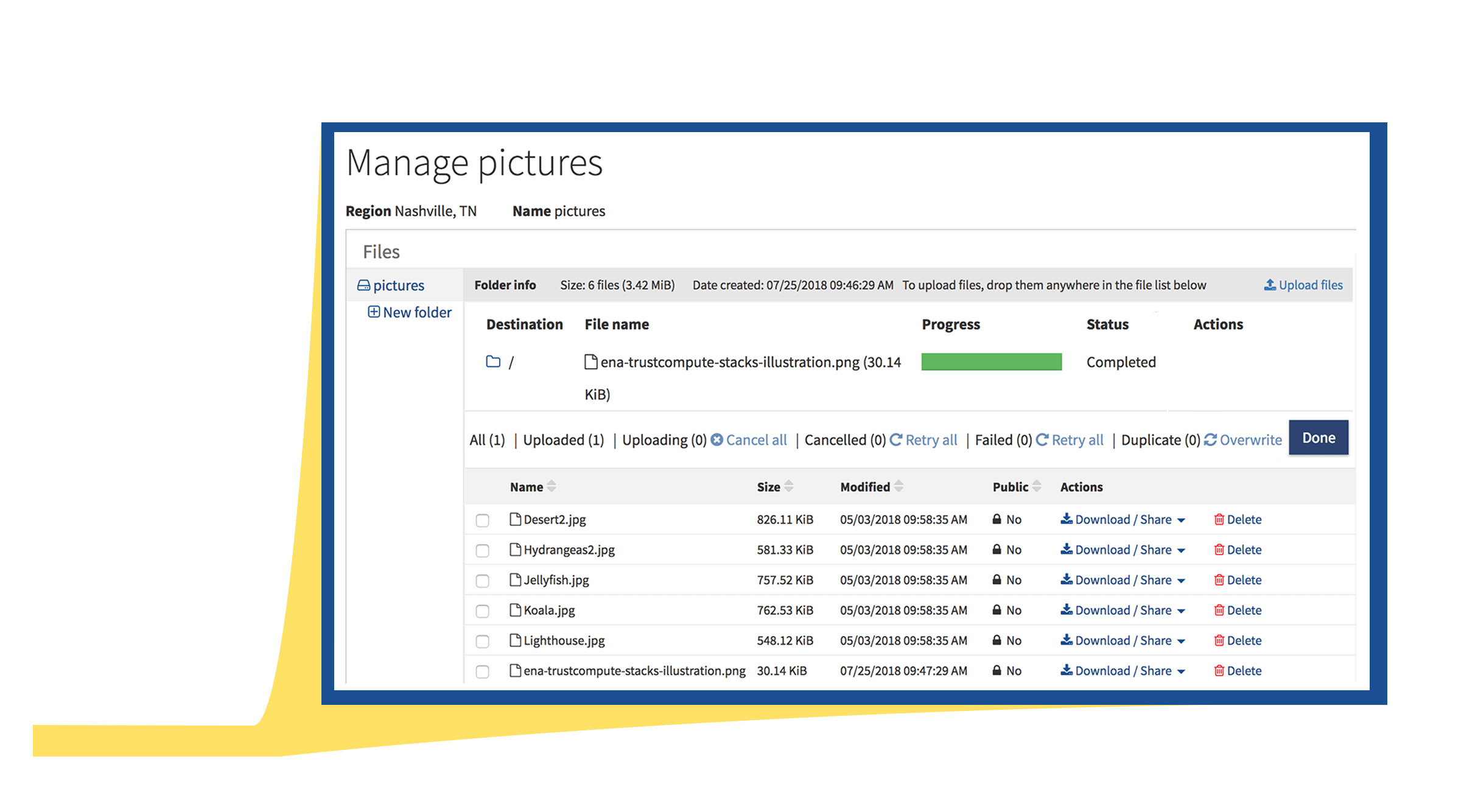 Feature highlights  
Object storage with flat-rate billing
Accessible via an industry standard API or via a web interface with file drag-and-drop capability
File sharing with permissions and expiration control
Secure, scalable, fault-tolerant storage for highest data availability
Perfect for offsite backups and data archives, content hosting, and media streaming
Cost-Effective Cloud Storage 
Affordable storage with flat-rate billing makes ENA TrustVault the perfect location for offsite backups, document sharing, document archival, and media hosting.
Backup-as-a-Service
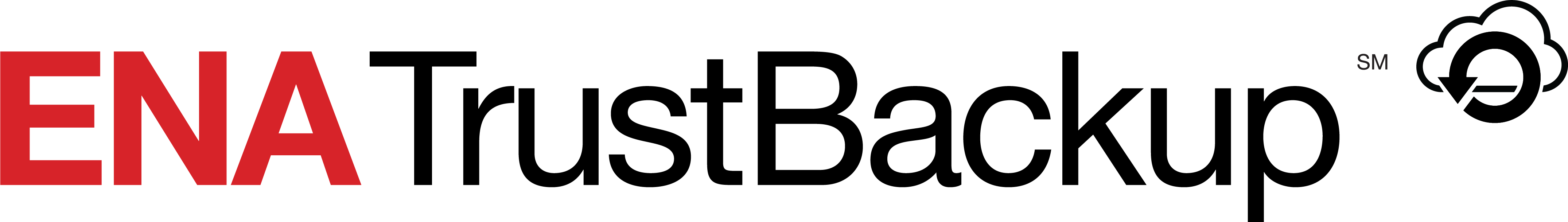 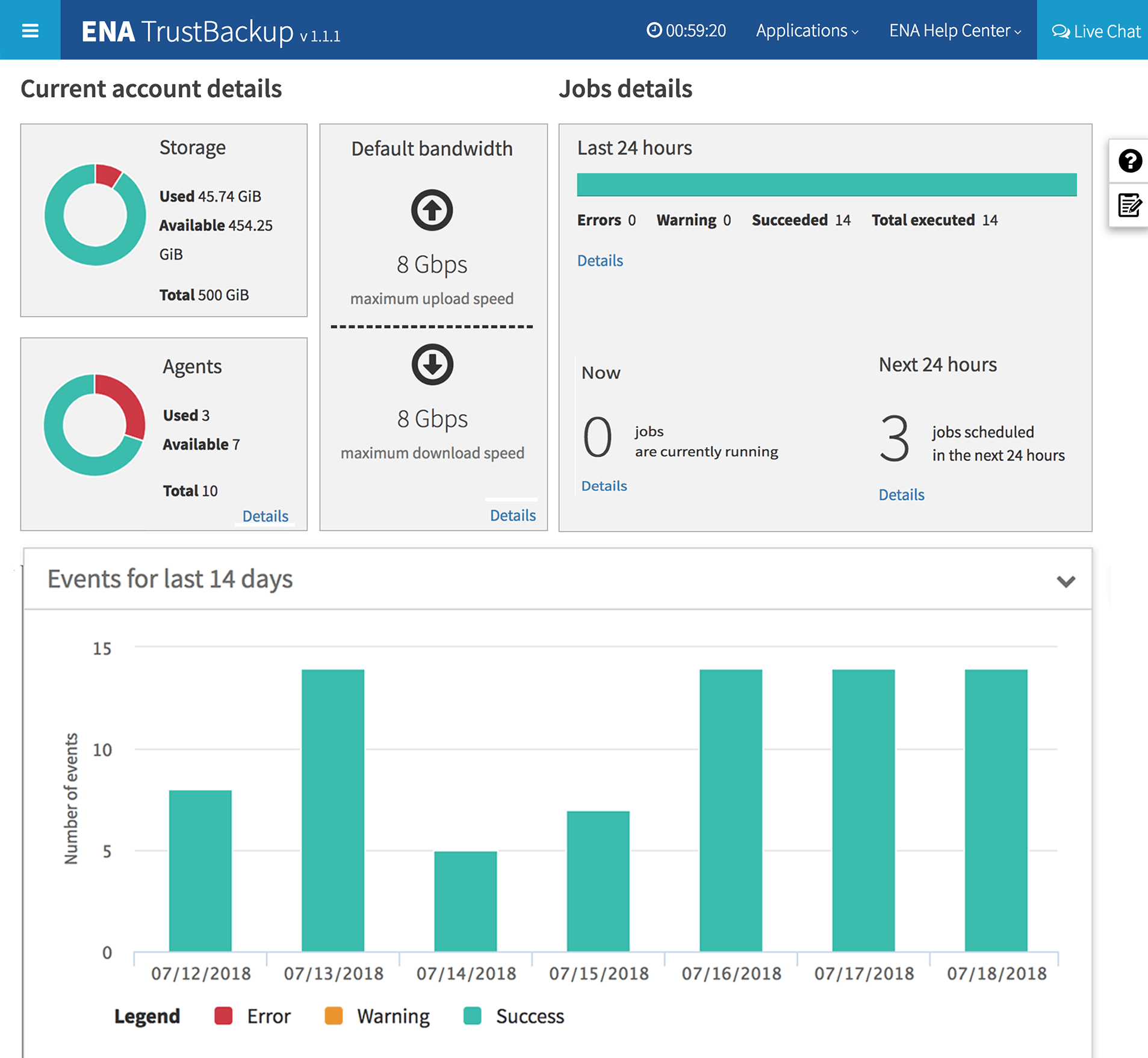 Feature highlights  
Reliable file backup for servers and workstations
"Forever forward" backup methodology
Secure backup storage in ENA’s cloud
Advanced Encryption Standard (AES)—256 bit data encryption
Web-based interface for backup management and restore activities
Bandwidth policy option to control bandwidth consumption
Secure File Backup 
Cost-effective data backup solution that helps organizations protect against data loss caused by operational mishaps or malicious threats such as ransomware.
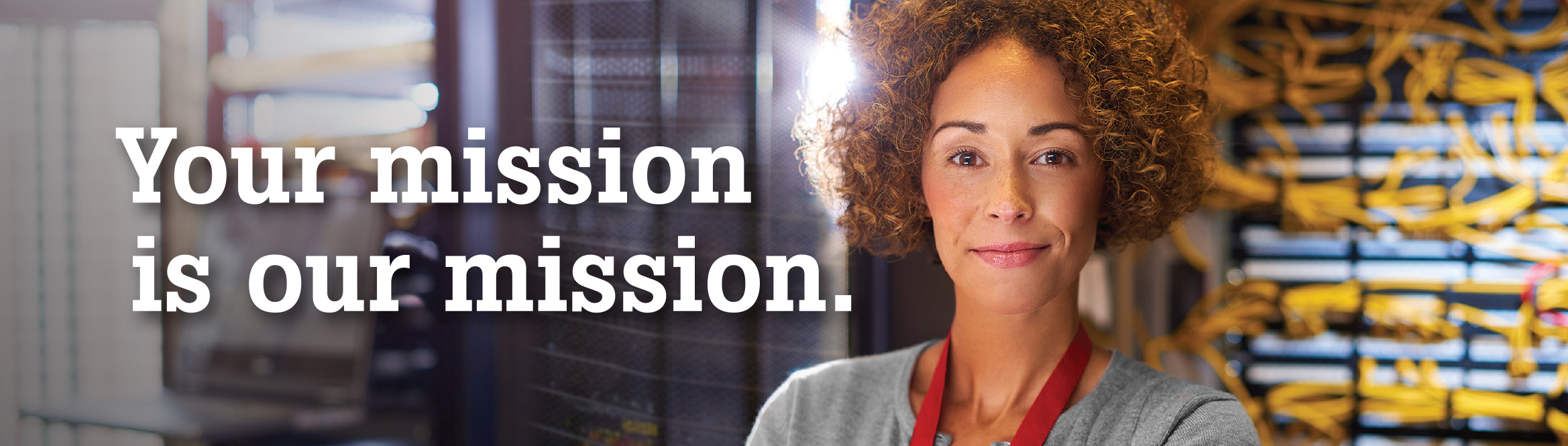 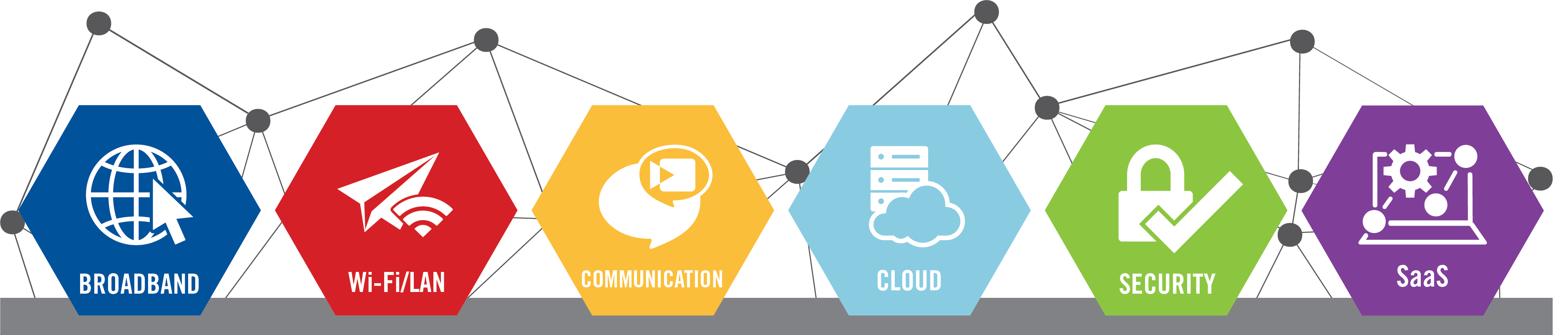